1.23 Composition and calculation: tenths
Representations | Year 4
Number, Addition and Subtraction
How to use this presentation
You can find the teacher guide 1.23 Composition and calculation: tenths by following the link below.
1.23 Tenths – step 1:1
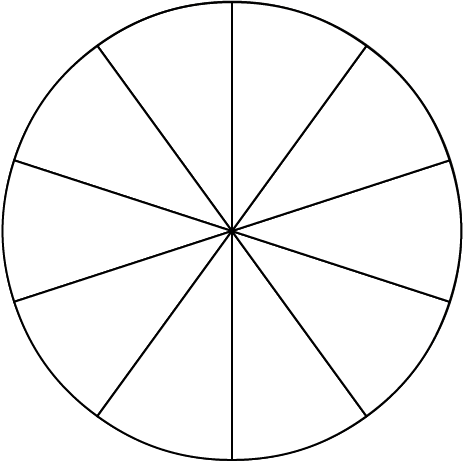 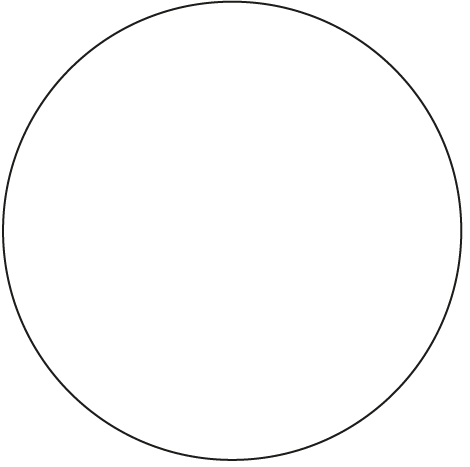 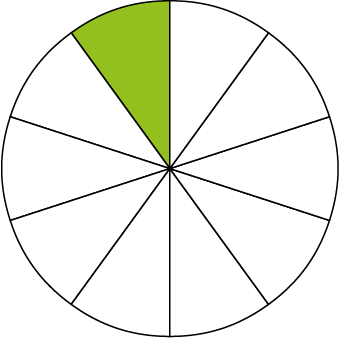 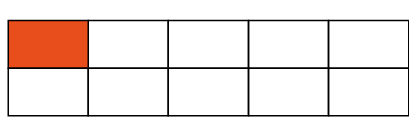 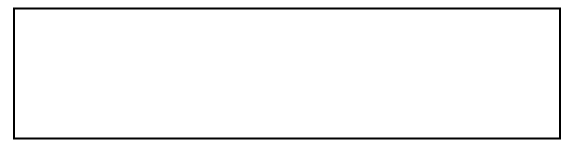 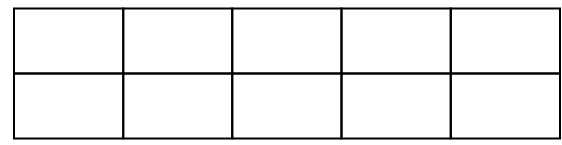 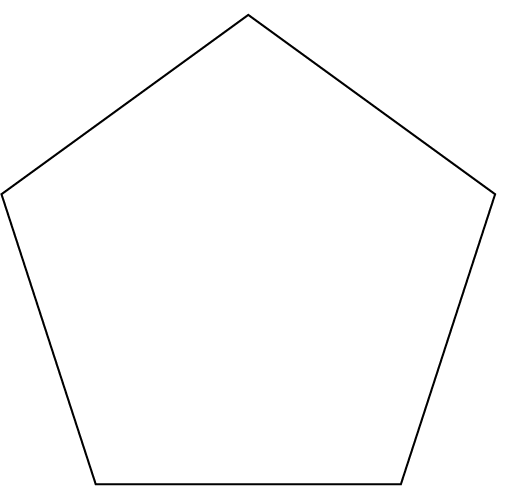 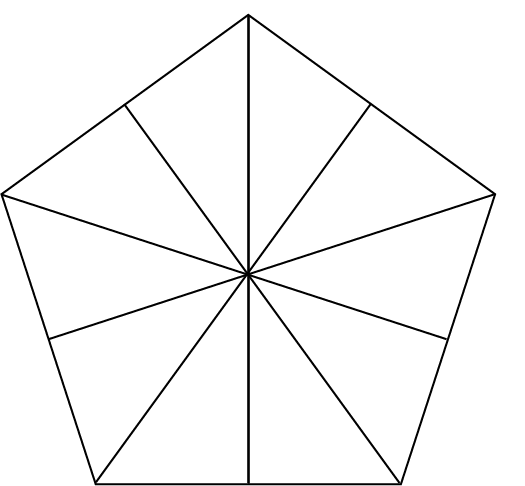 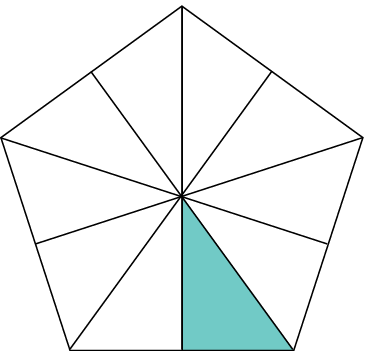 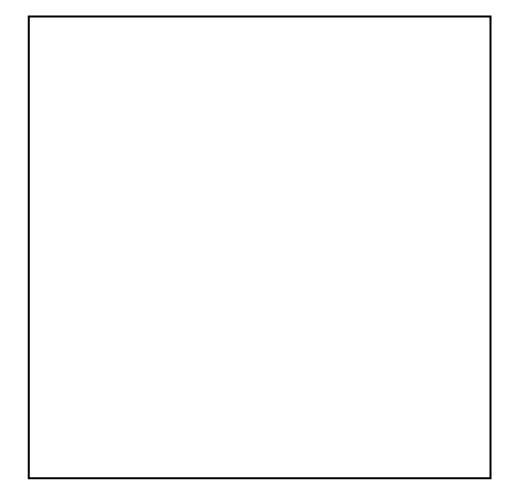 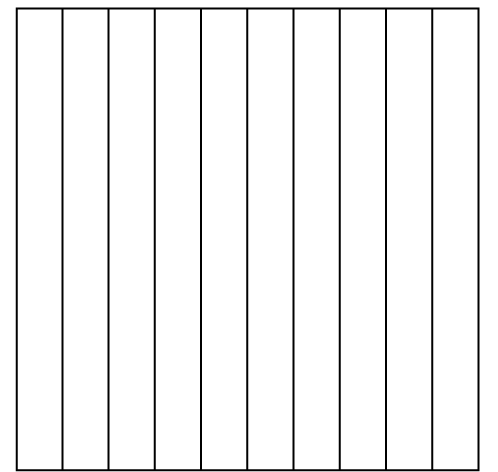 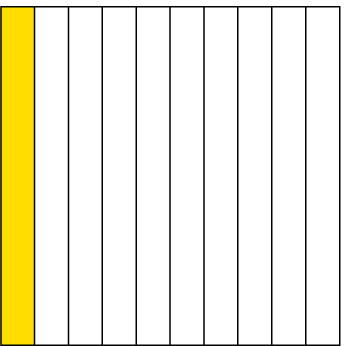 1.23 Tenths – step 1:1
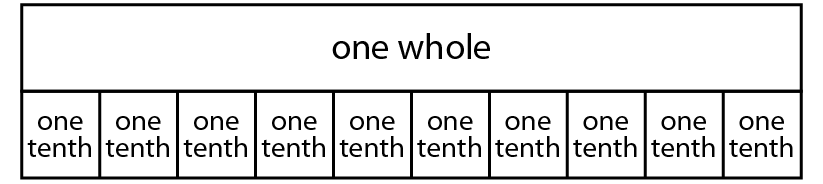 one
tenth
1.23 Tenths – step 1:2
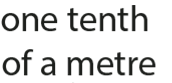 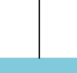 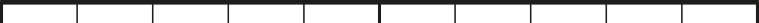 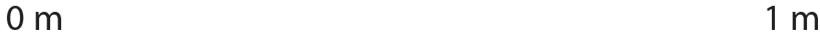 1.23 Tenths – step 1:2
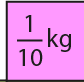 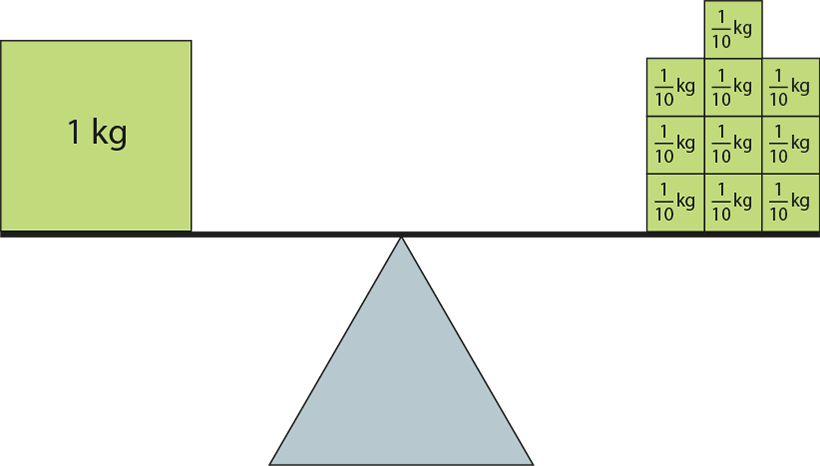 1.23 Tenths – step 1:3
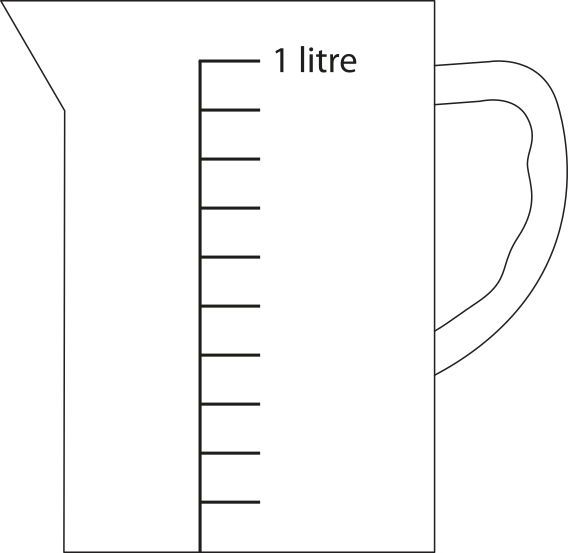 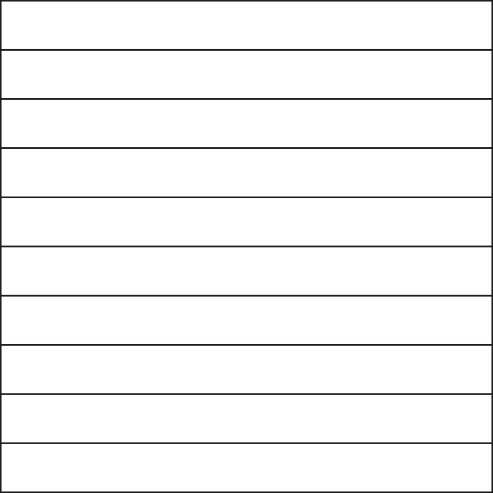 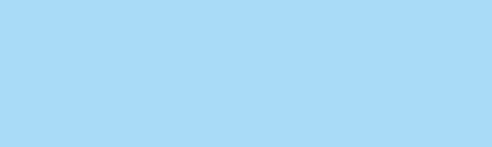 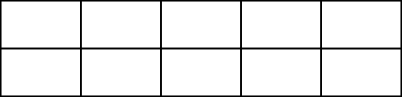 four tenths
seven tenths
three tenths
1.23 Tenths – step 2:1
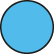 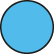 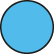 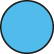 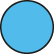 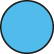 ten timessmaller

one tenththe size
ten timessmaller

one tenththe size
ten timessmaller

one tenththe size
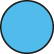 1.23 Tenths – step 2:1
1
1
1
1
1
1
ten timessmaller

one tenththe size
ten timessmaller

one tenththe size
ten timessmaller

one tenththe size
1
1.23 Tenths – step 2:2
1
0
0
0
0
•
1
0
0
0
•
1
0
0
•
1
0
•
0
1
•
1.23 Tenths – step 2:3
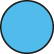 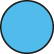 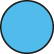 •
•
1.23 Tenths – step 2:4
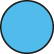 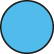 1.23 Tenths – step 2:4
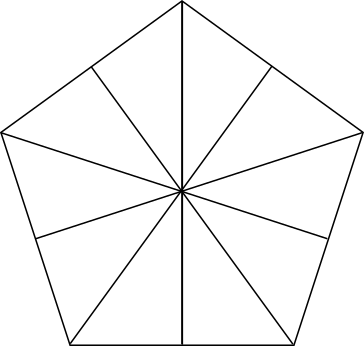 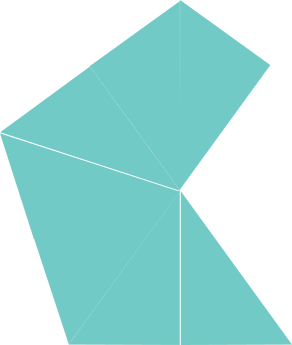 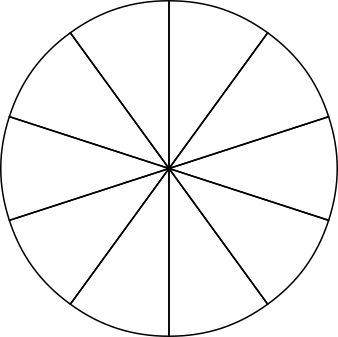 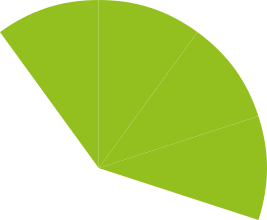 0.4
0.7
1.23 Tenths – step 2:4
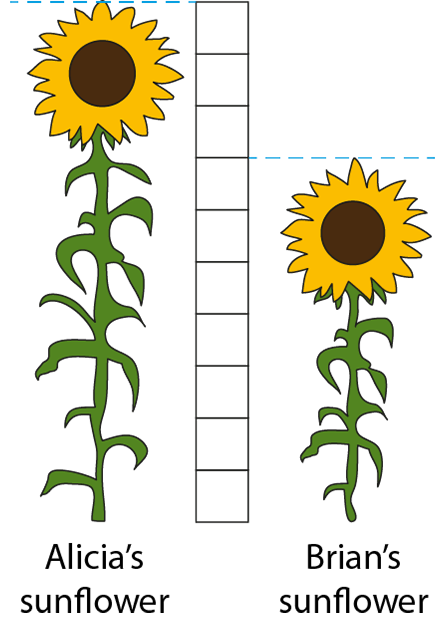 1.23 Tenths – step 3:1
ten tenths
one
1.0
nine tenths
zero-point-nine
0.9
eight tenths
zero-point-eight
0.8
seven tenths
zero-point-seven
0.7
six tenths
zero-point-six
0.6
five tenths
zero-point-five
0.5
four tenths
zero-point-four
0.4
three tenths
zero-point-three
0.3
two tenths
zero-point-two
0.2
one tenth
zero-point-one
0.1
1.23 Tenths – step 3:2
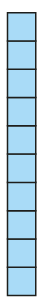 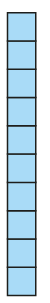 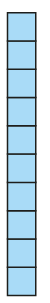 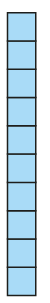 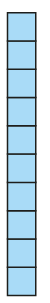 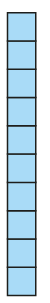 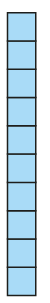 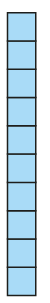 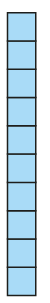 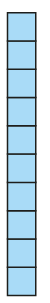 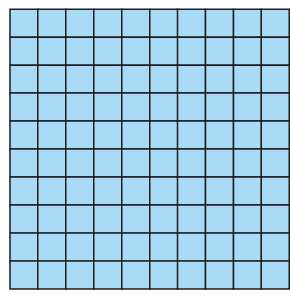 0.1
0.2
0.3
0.4
0.5
0.6
0.7
0.8
0.9
1
1.23 Tenths – step 3:2
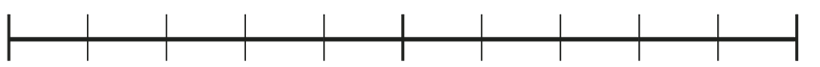 0
0.1
0.2
0.3
0.4
0.5
0.6
0.7
0.8
0.9
1
0.0
1.0
1.23 Tenths – step 3:2
1.23 Tenths – step 3:3
1.23 Tenths – step 3:3
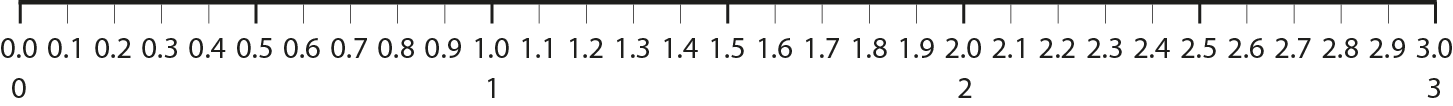 1.23 Tenths – step 3:4
1
7
1.7
1.23 Tenths – step 3:7
4
2
5
1
7
2
0
3
7
4251.7
203.7
This is two hundred and three and seven tenths.We can also say two hundred and three-point-seven.
This is four thousand two hundred and fifty-oneand seven tenths. We can also say four thousandtwo hundred and fifty-one-point-seven.
1.23 Tenths – step 3:9
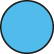 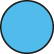 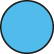 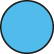 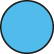 30.2
1.23 Tenths – step 3:9
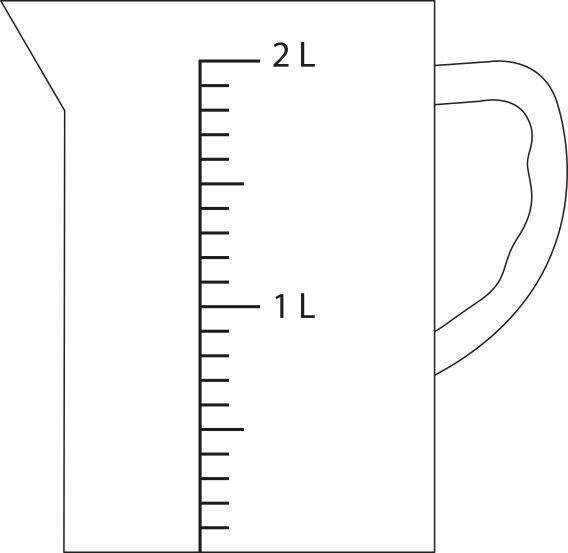 1.6 litres
Autumn 2018 pilot
1.23 Tenths – step 3:9
3
4
10
7
9
10
10
10
10
10
0.7
302
302.4
1,056
1.23 Tenths – step 3:12
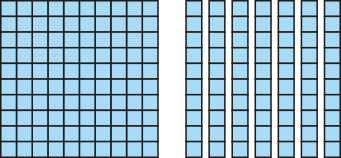 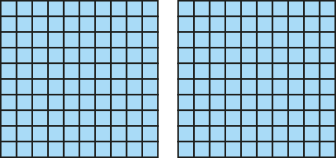 1.7
<
2
1
7
2
1.23 Tenths – step 4:1
6
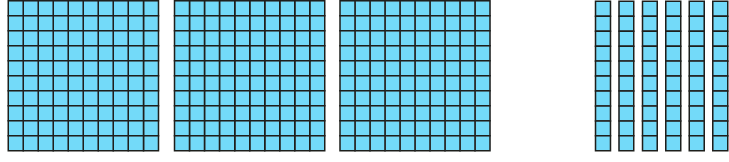 10
3.6 =
3
+
0.6
3.6 =
3
+
3.6
3.6 = 3 + 0.6
3.6 − 3 = 0.6
3.6 = 0.6 + 3
3.6 − 0.6 = 3
3
0.6
1.23 Tenths – step 4:2
+ 0.6
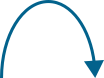 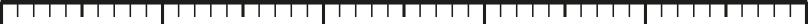 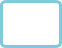 3.6
0
1
2
3
4
5
1.23 Tenths – step 4:2
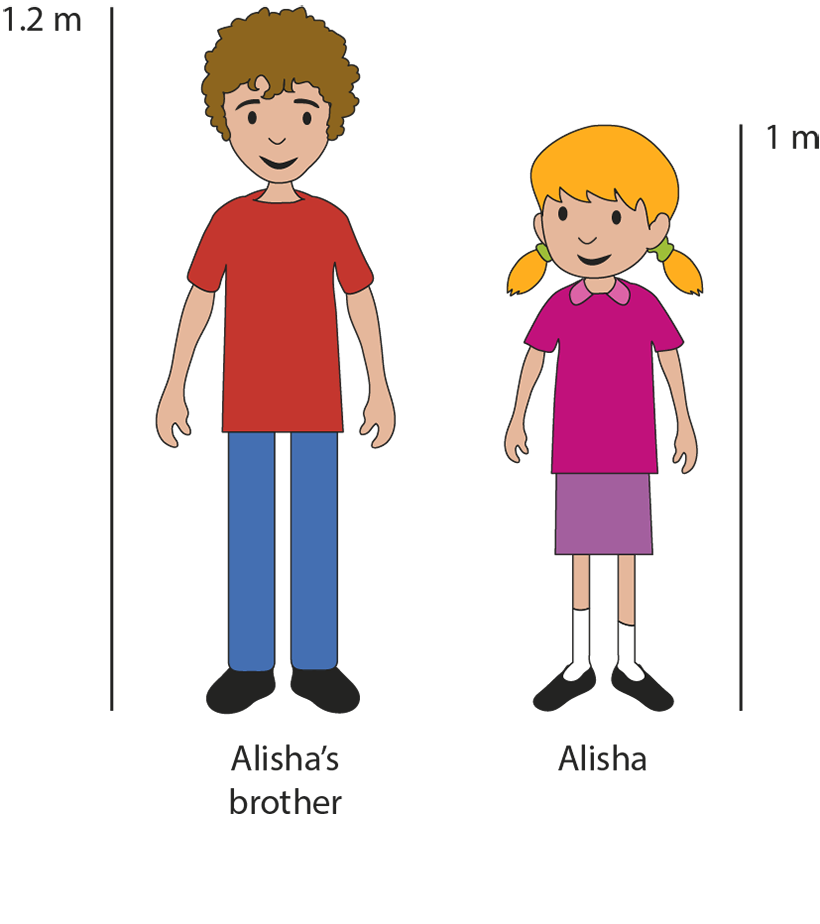 1.2 − 1 = 0.2
[Speaker Notes: How much shorter is Alisha than her brother?]
1.23 Tenths – step 4:4
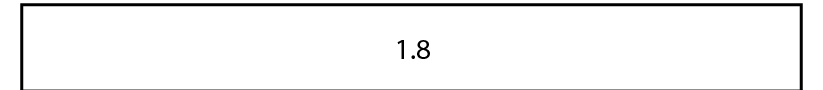 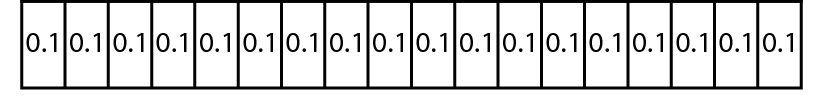 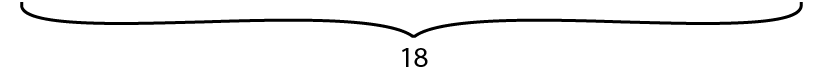 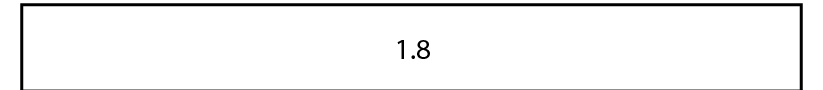 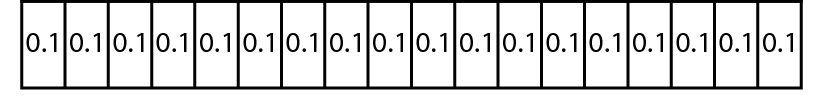 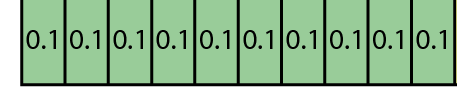 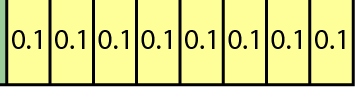 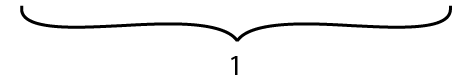 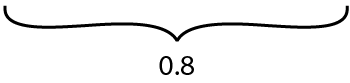 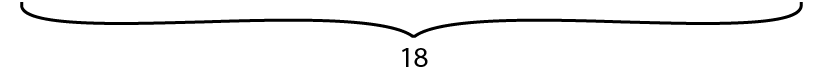 1.23 Tenths – step 5:1
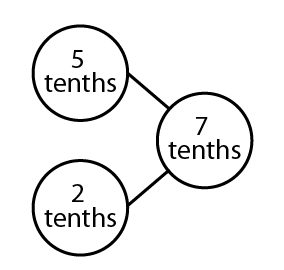 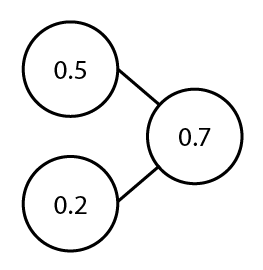 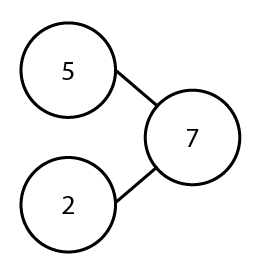 Five tenths plus two tenths is equal to seven tenths.
Seven tenths minus two tenths is equal to five tenths.
0.5 + 0.2 = 0.7
0.7 − 0.2 = 0.5
1.23 Tenths – step 5:1
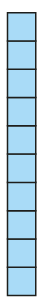 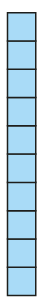 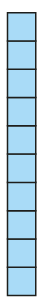 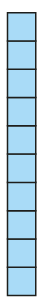 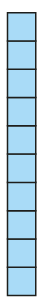 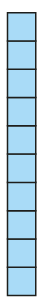 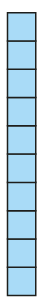 0.5
+
0.2
=
0.7
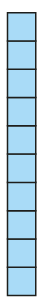 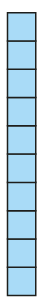 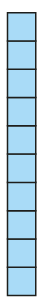 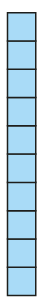 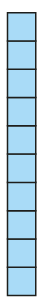 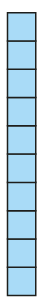 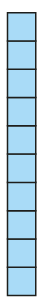 1.23 Tenths – step 5:1
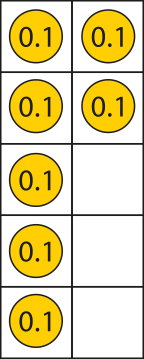 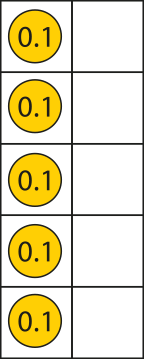 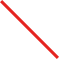 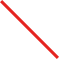 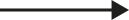 0.7
−
0.2
=
0.5
1.23 Tenths – step 5:2
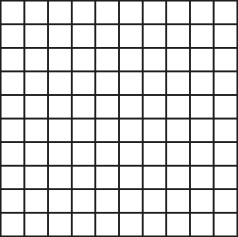 0.1 + 0.9 = 1
0.2 + 0.8 = 1
0.3 + 0.7 = 1
0.4 + 0.6 = 1
0.5 + 0.5 = 1
0.6 + 0.4 = 1
0.7 + 0.3 = 1
0.9 + 0.1 = 1
0.8 + 0.2 = 1
1.23 Tenths – step 5:2
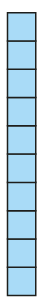 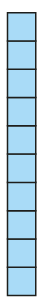 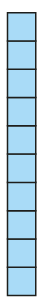 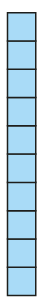 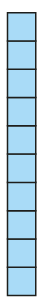 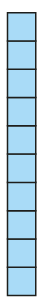 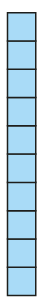 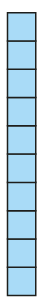 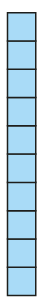 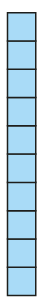 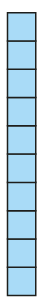 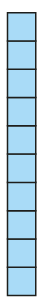 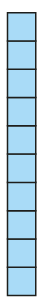 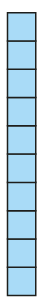 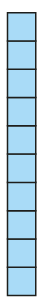 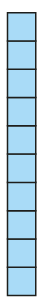 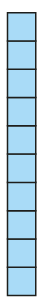 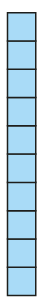 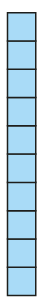 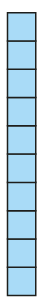 0.6
+
0.4
=
1
Six tenths plus four tenths is equal to ten tenths,which is equal to one.
1.23 Tenths – step 5:2
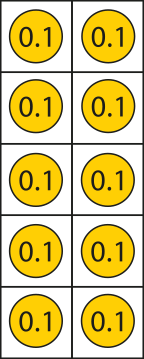 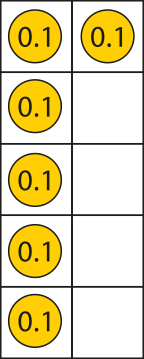 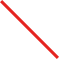 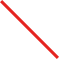 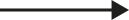 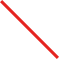 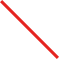 1.0
−
0.4
=
0.6
One is equal to ten tenths;ten tenths minus four tenths is equal to six tenths.
1.23 Tenths – step 5:3
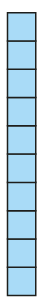 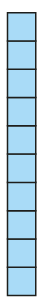 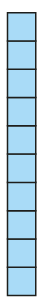 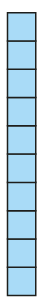 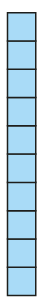 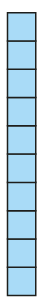 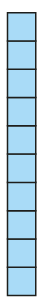 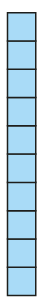 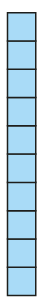 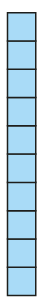 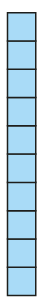 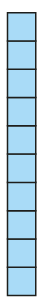 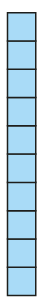 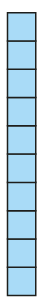 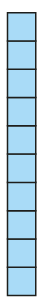 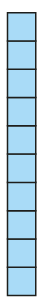 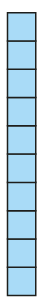 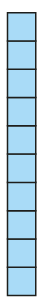 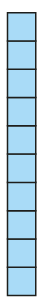 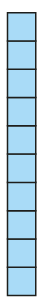 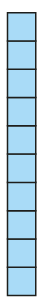 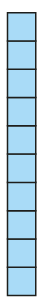 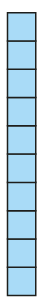 0.6
+
0.7
=
1.3
Six tenths plus seven tenths is equal to thirteen tenths,which is equal to one-point-three.
1.23 Tenths – step 5:3
− 0.4
− 0.3
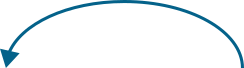 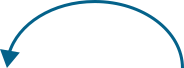 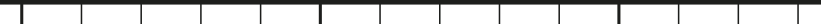 0.0
0.1
0.2
0.3
0.4
0.5
0.6
0.7
0.8
0.9
1.0
1.1
1.2
1.3
0
1
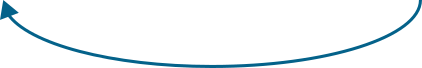 − 0.7
1.3 − 0.7
= 0.6
1.23 Tenths – step 5:4
+
32
=
77
45
30
2
75
+
3.2
=
7.7
4.5
3
0.2
7.5
1.23 Tenths – step 6:1
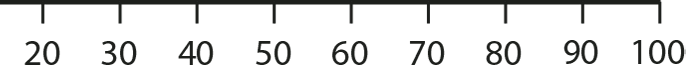 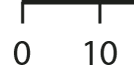 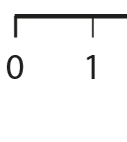 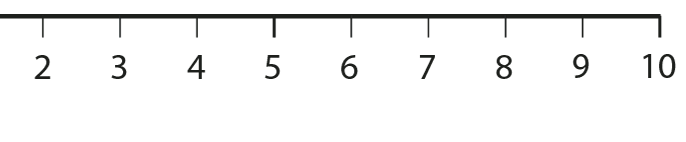 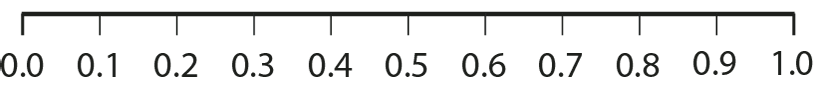 0
1
1.23 Tenths – step 6:2
For each letter on the number line, say which two whole numbers the value is between.
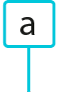 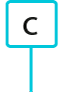 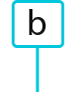 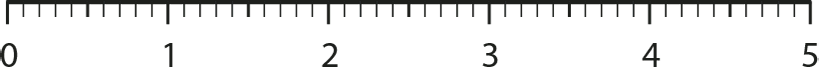 1
2
c
b
a
2
3
4
5
1.23 Tenths – step 6:3
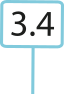 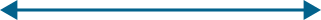 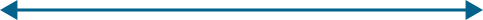 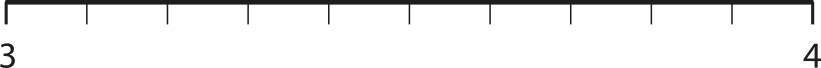 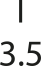 1.23 Tenths – step 6:4
Which whole number is 3.4 closest to?
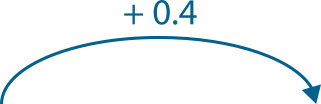 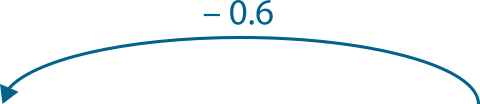 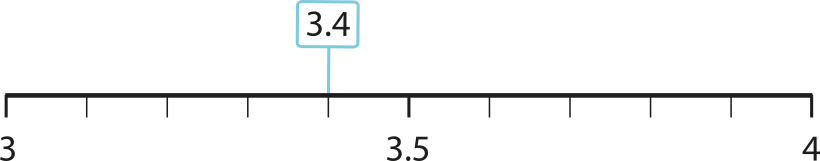 3 + 0.4 = 3.4
4 – 0.6 = 3.4